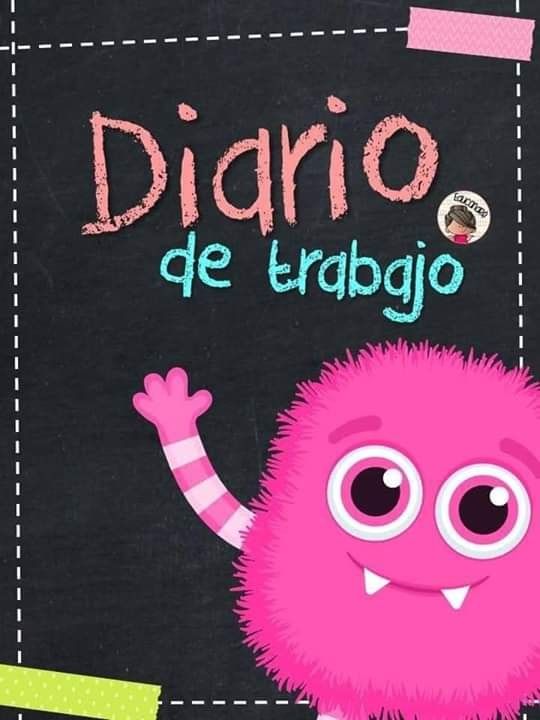 Diario de la alumna
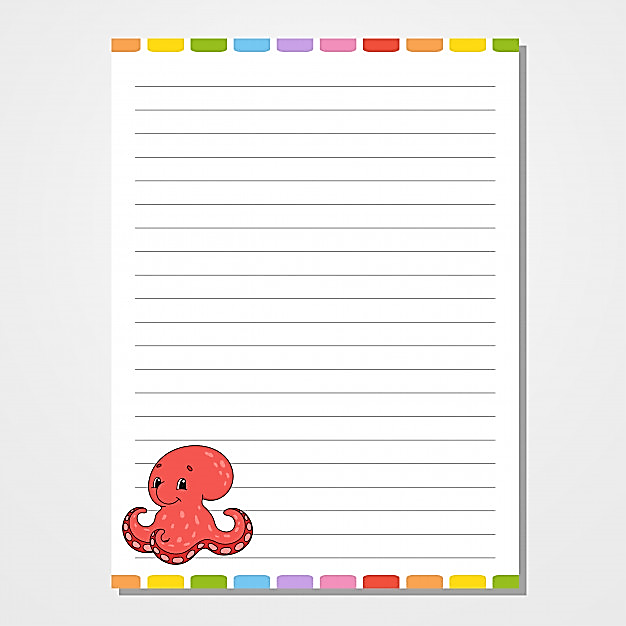 Jardín de Niños “Diego Rivera”
1º”A” 
Educadora: Denisse Mancillas
Practicante: Monserrat Mendoza
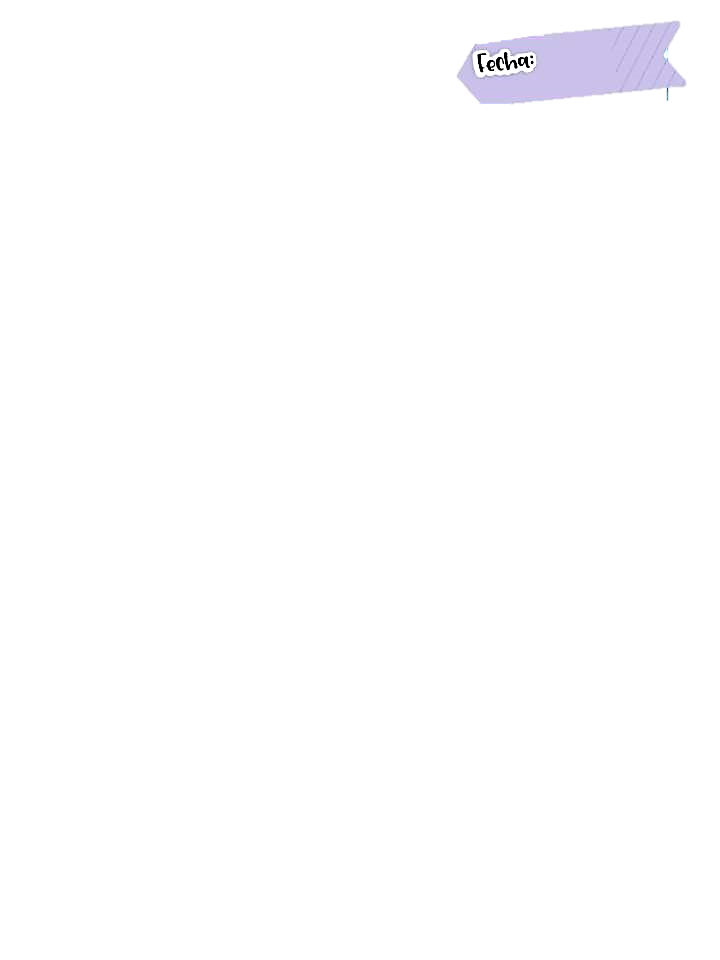 14/04/2021
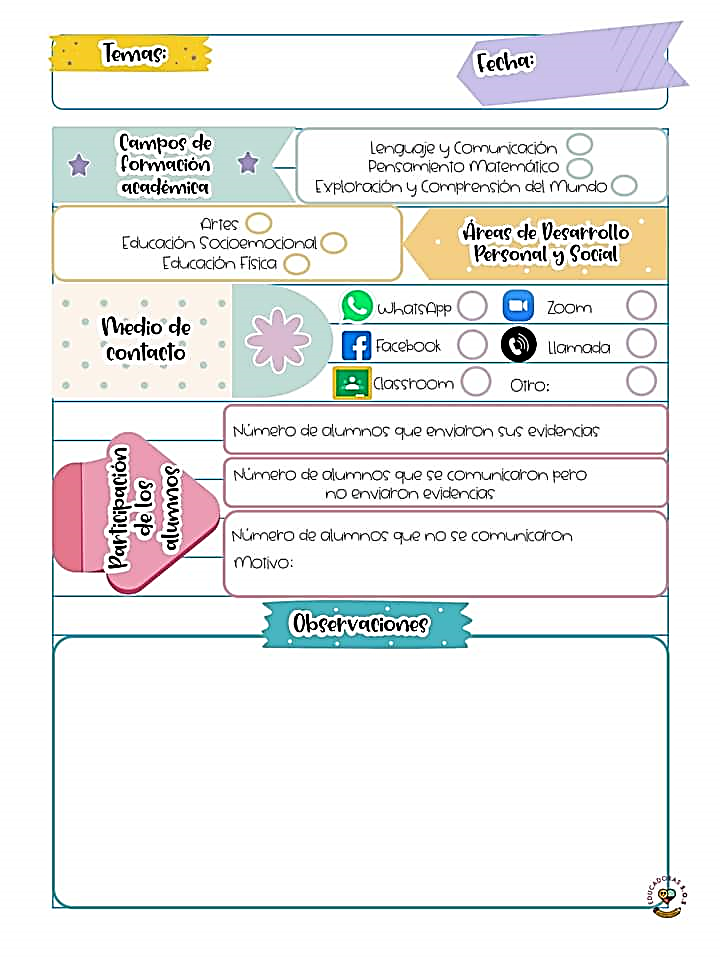 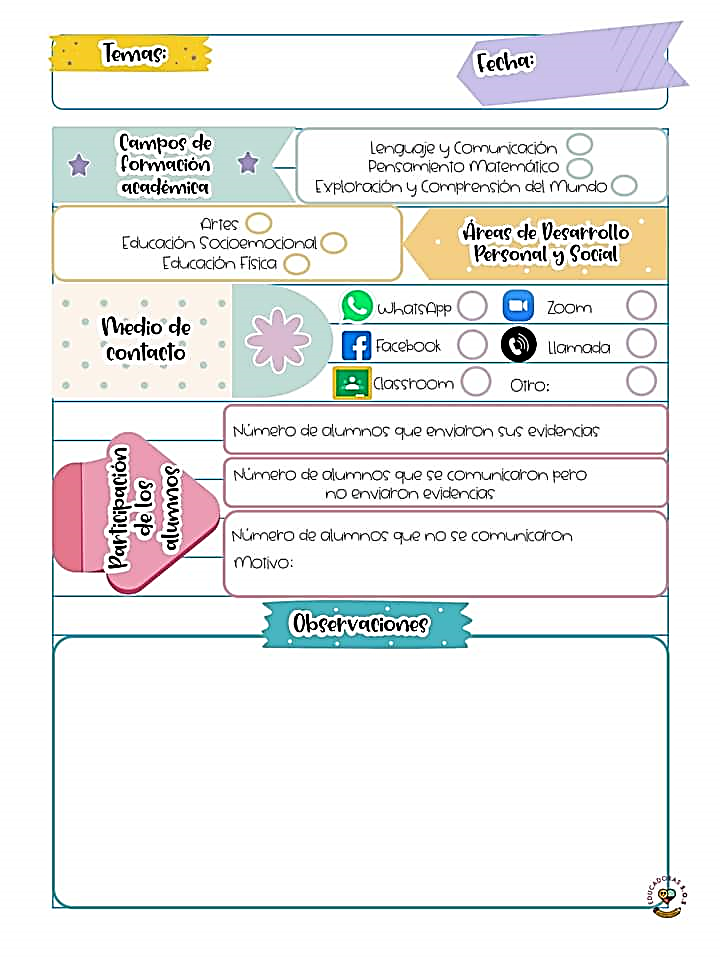 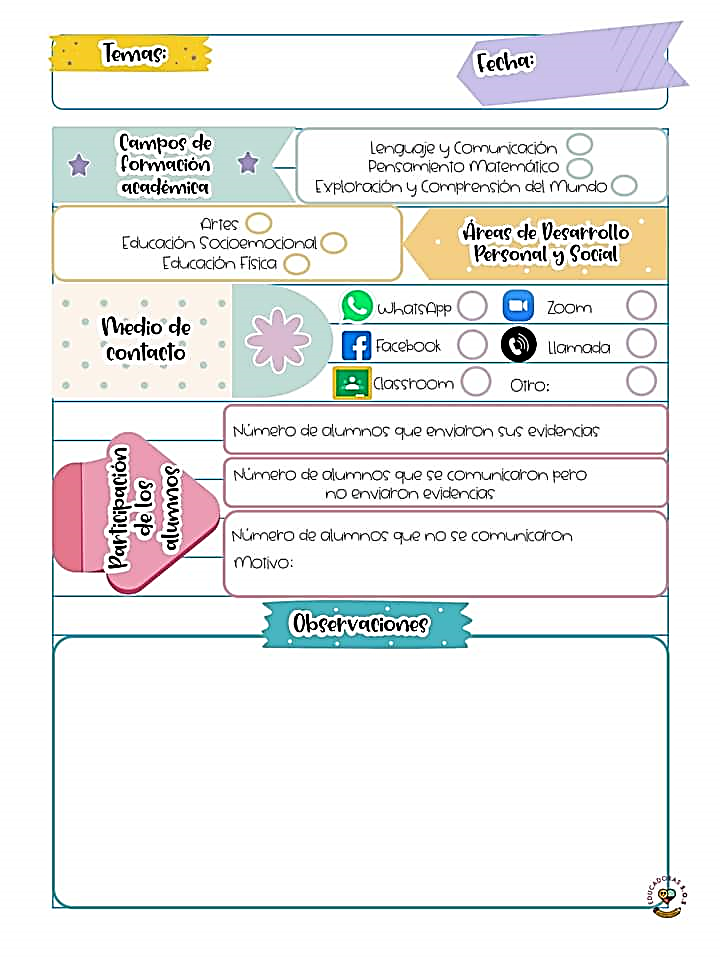 9
3
17
Desconocido
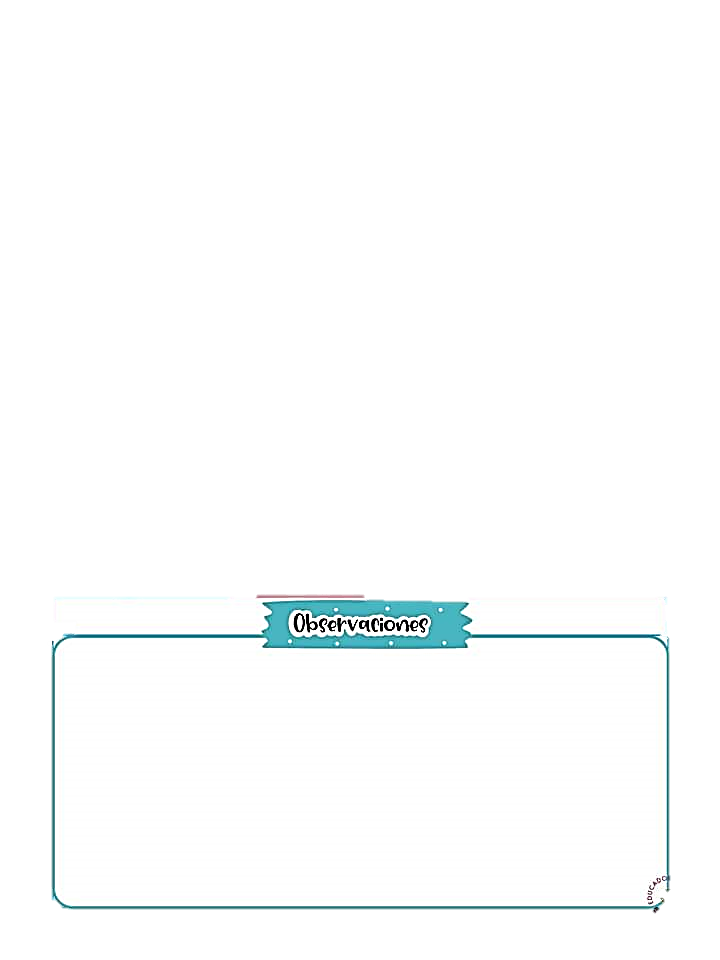 El día de hoy en la programación se abordaron las leyendas, entre ellas la leyenda del maíz y de los alebrijes, la segunda se analizo mas detalladamente. También se abordo la clase de educación física trabajando con material de apoyo y realizando ciertos movimientos de locomoción y manipulación. Posteriormente ambos aprendizajes fueron reforzados con actividades desde casa.